Lecture 3. Verbal Communication
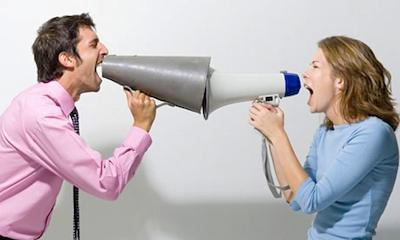 1. Low and high context communication processing.
2. Communication styles.
3. Cultural speaking rules.
4. Politeness
5. Perception, interpretation and evaluation
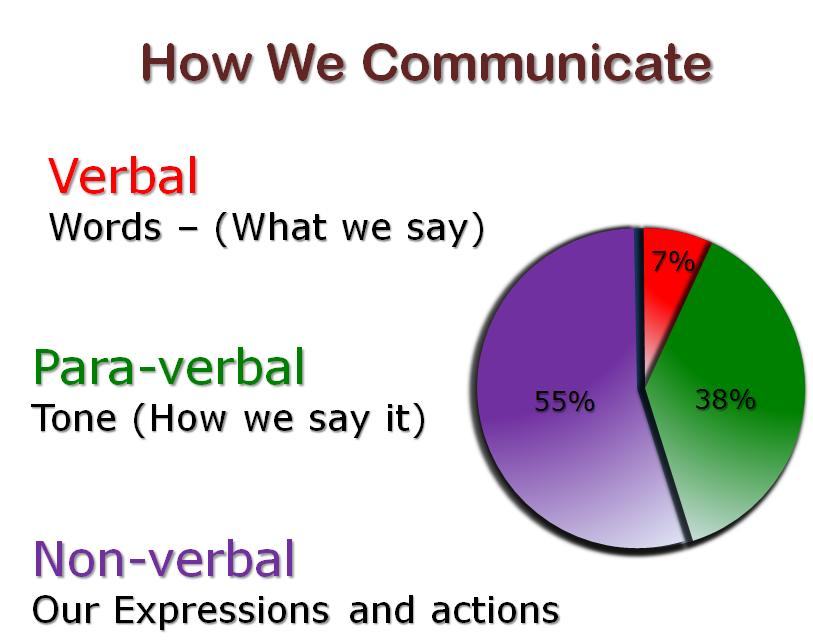 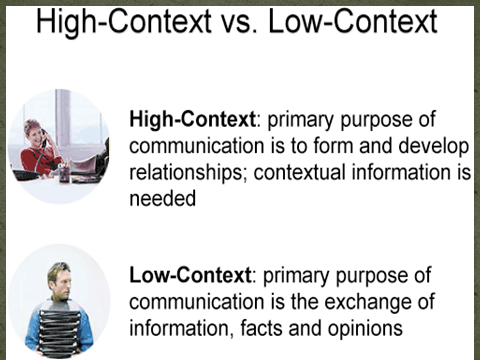 Low-context communication
 verbal communication is most important
 information is coded in words expected to correspond accurately to what is meant
nonverbal communication is generally not very contradictory to verbal communication. Anger or sadness, for instance, can visually be seen and verbally heard.
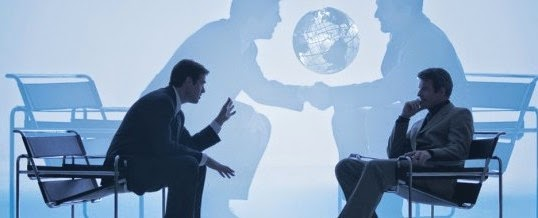 High-context communication
part of information is expressed verbally.
 a great portion of a message is being "read" from the context: the person, his appearance and nonverbal behavior, personal history, the communicative situation, and the interaction process.
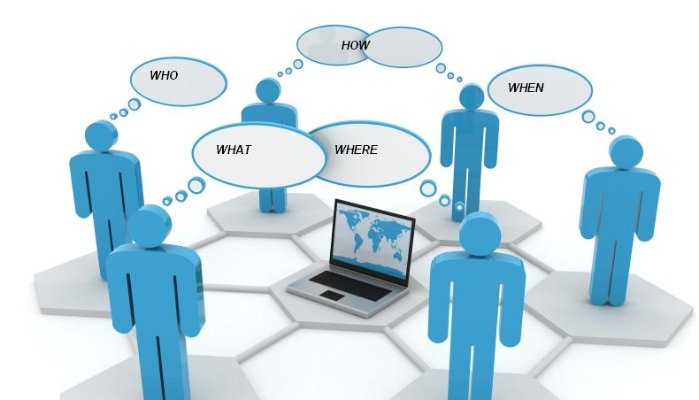 These kinds of messages are often called metamessages.
Metamessages are interpreted with the help of certain cues which carry cultural meanings.
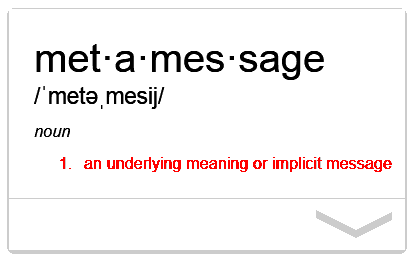 Different interpretations of these contextual cues can be a source of intercultural misunderstandings. For verbal communication, rhetorical organization can be a contextual cue.
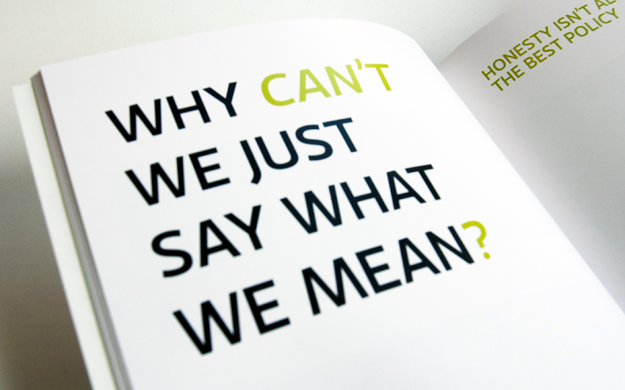 A smile, for instance, is a cue for interactional interpretation. In many cultural contexts it may mean well-being or happiness; in some cultures, a smile is also being used in certain situations to express embarrassment or even hate (e.g., China, Japan).
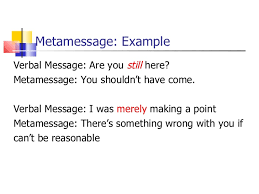 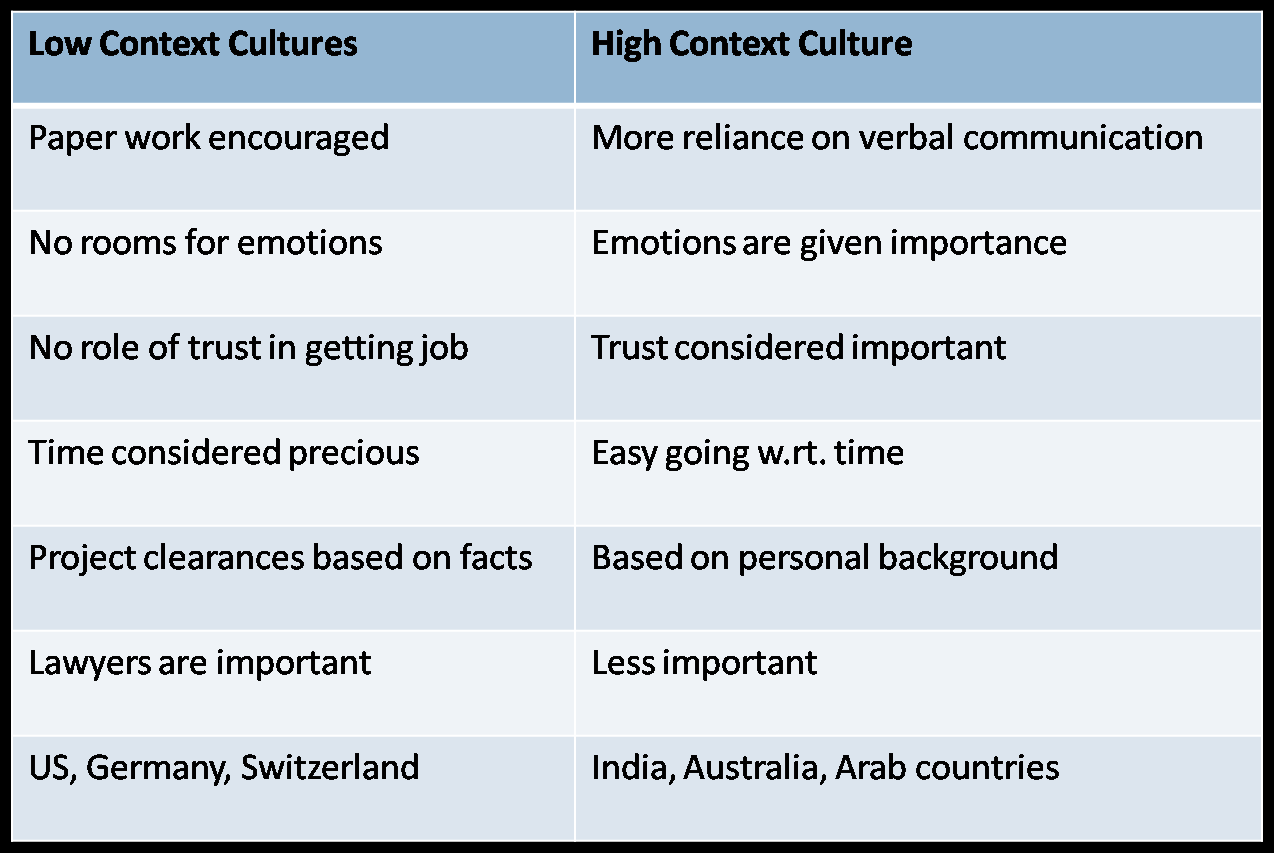 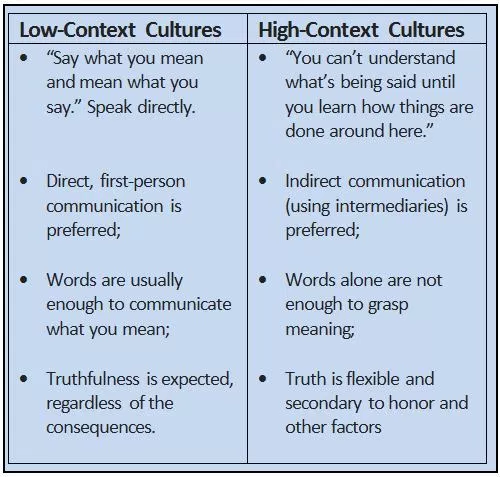 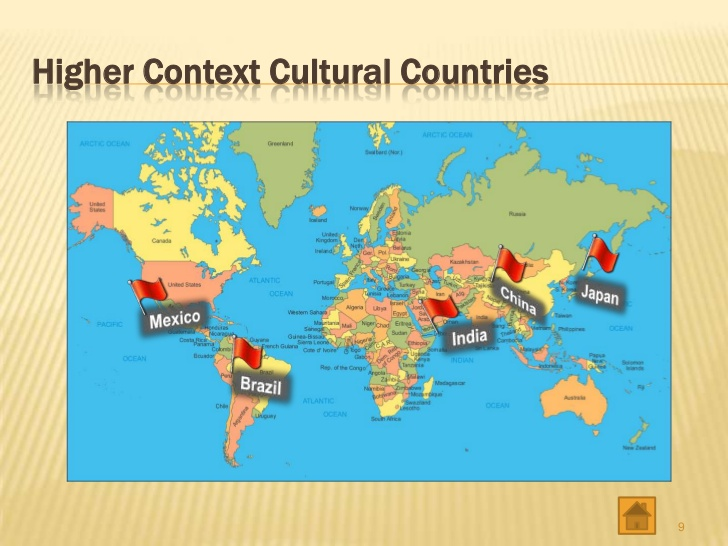 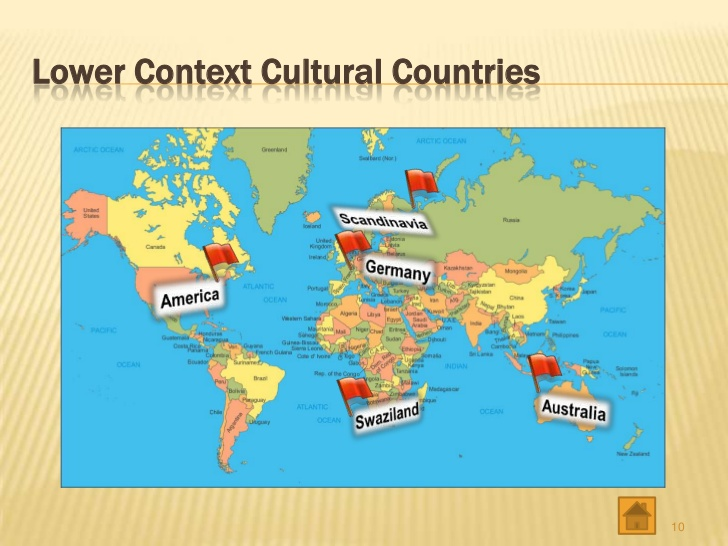 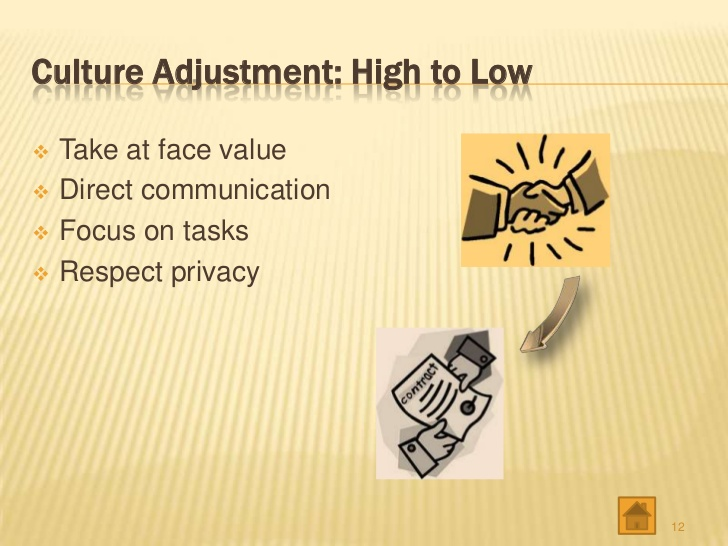 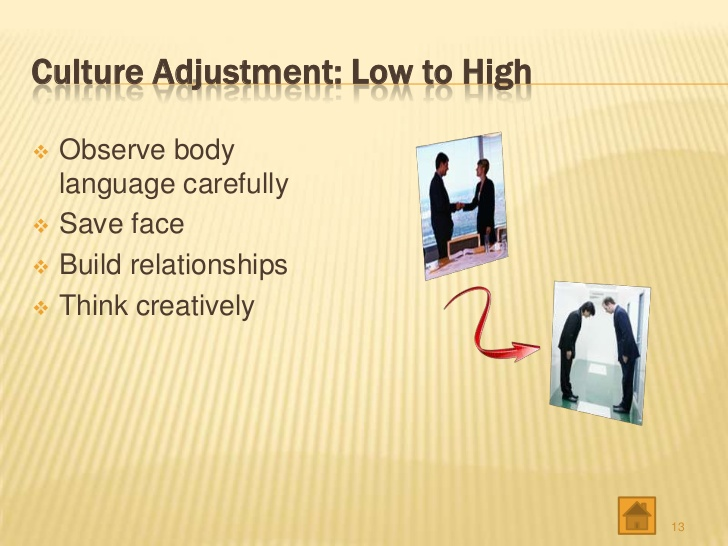 Communication  styles
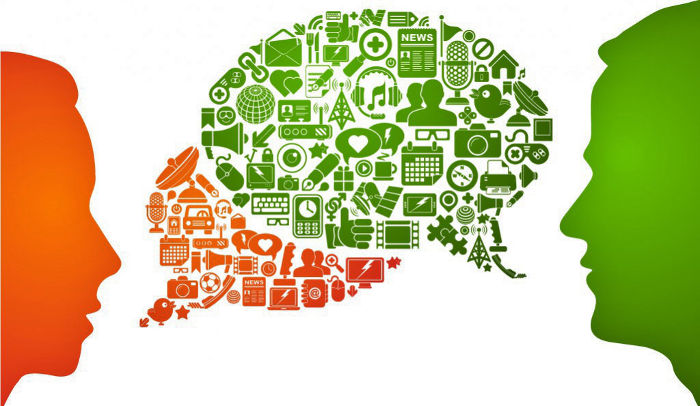 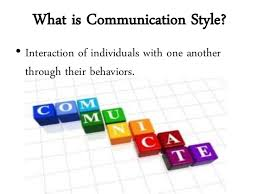 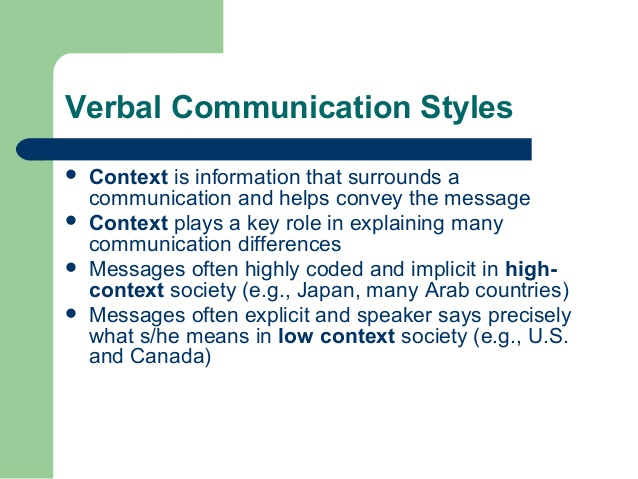 In direct communication style, both parties, the speaker/writer and the listener/reader, expect explicit verbal expression of intentions, wishes, hopes, etc. (e.g., "I am hungry", "I love you").
In indirect communication style the speaker/writer expresses his/her thoughts implicitly, or using hints or modifiers (e.g.. "perhaps", "maybe").
In indirect communication style the listener/reader is expected to monitor the nonverbal communication, to read contextual cues, to relate what has been stated to all information available about the speaker/writer and the situation at hand in order to read the real meaning.
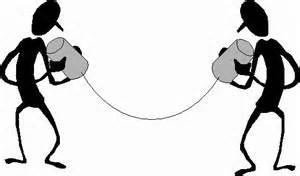 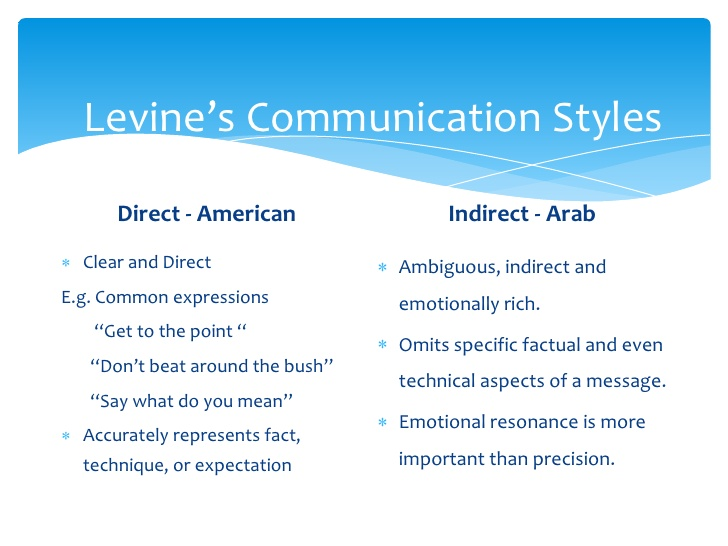 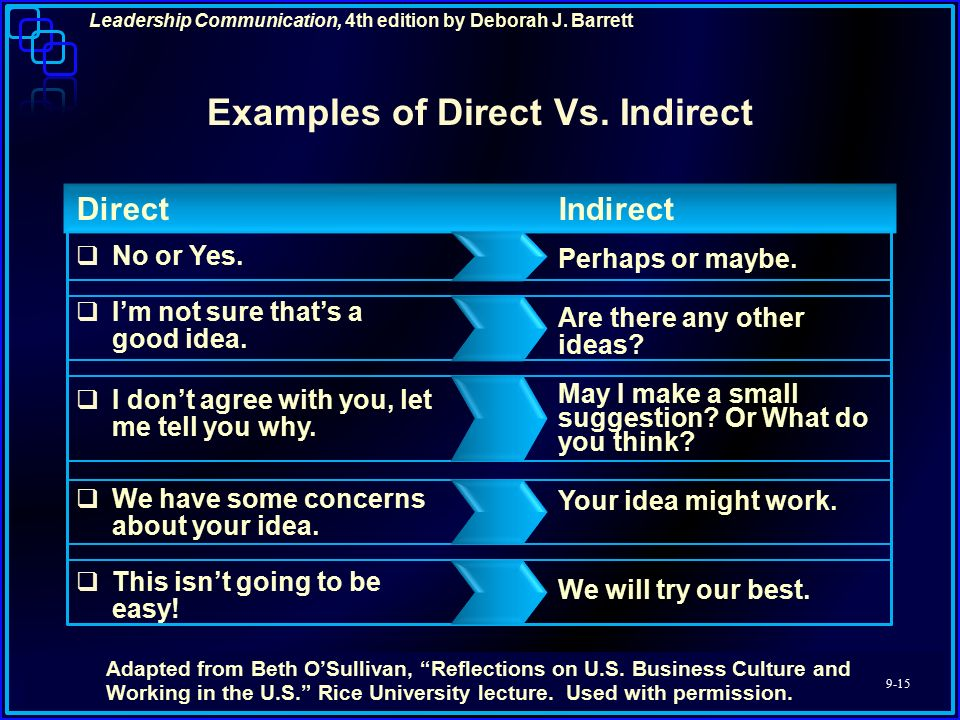 Elaborative vs. Succinct Style
Elaborative
Succinct
Rich, expressive language (can see wordy or  dramatic to others).
Metaphors, idioms, and proverbs are common. 
Characteristic for everyday discussions in the cultures of Middle East
Deliberately gives a small amount of information, understatement, silence.
Used in ridden situations
Uses frequent pauses, silence and "low key" verbal expressions that go to the point.
Person-centred vs. Contextual style
Person-centred
Contextual
Informal and emphasizes the individual and equalitarian relationships.
Reflected, for instance, by the use of the pronoun I.
Status and role oriented.
Formality and asymmetrical power distance is often emphasized.
Personal pronouns are not often used. 
All information does not need to be explicitly expressed. 
Common background knowledge is assumed, or in essential parts conveyed during the interaction, often indirectly.
Instrumental vs. Affective style
Instrumental
Affective
Goal oriented and sender focused. 
Verbally explicit 
Gradually becoming the style of international business and other professional contexts, particularly in the Western world.
Process oriented and listener focused.
Verbally implicit.
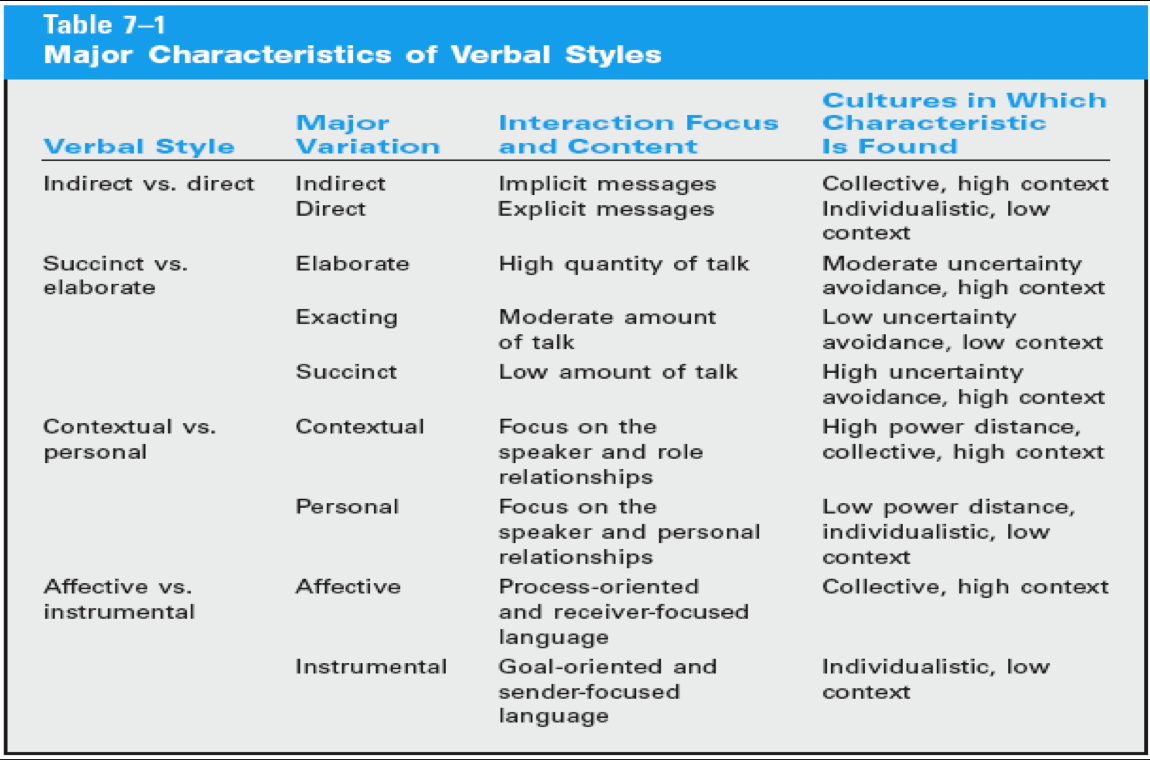 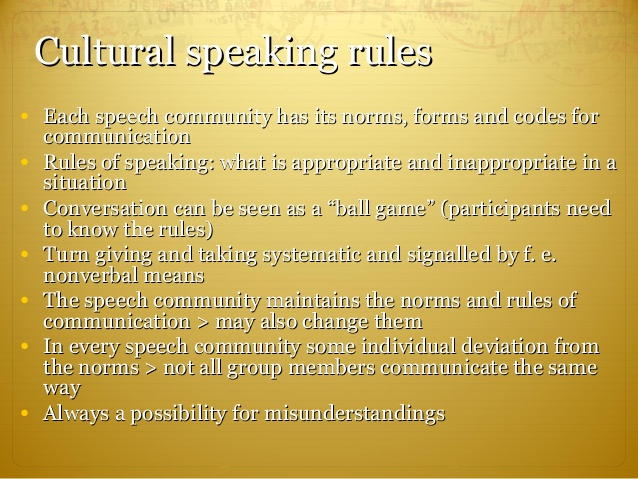 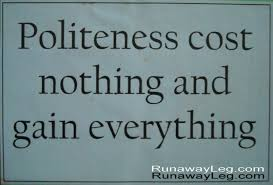 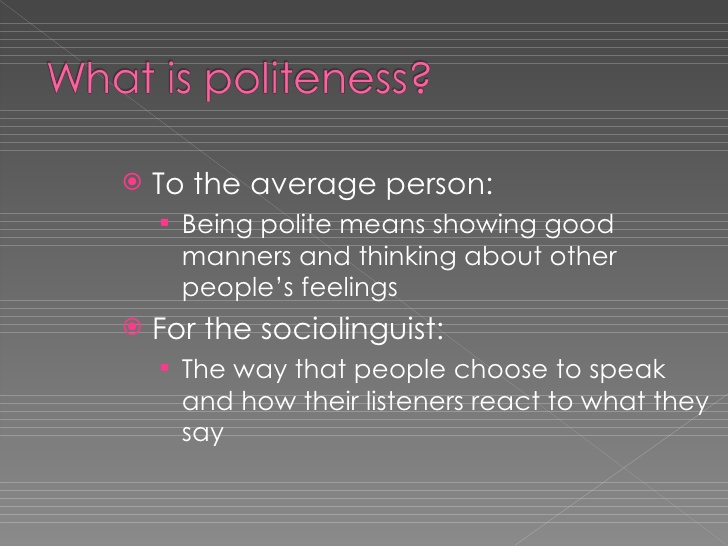 Positive & Negative Politeness
Positive politeness refers to an atmosphere of inclusion and mutuality created by linguistic means such as compliments, encouragement, joking, even the use of "white lies." 
Small talk is one expression of positive politeness; that is, creating linguistically a connection to other people.
Negative politeness involves respecting the privacy of other people and leaving a "back door" open, that is, showing some reservation.
 The use of distance-creating linguistic devices (e.g., passive forms), irony, or general vagueness is characteristic for this kind of linguistic politeness.
Two kinds of linguistic politeness strategies: involvement strategies and independency strategies
These strategies reflect the general human social needs to be connected to other people, yet to be independent and unique.
Some examples of involvement strategies include
Paying attention to the other person or taking care of him/her (e.g., "You have a beautiful dress"; "Are you feeling better today?").
Being optimistic ("I believe that we will make it").
Being voluble (speaking as such already indicates a willingness to participate).
Using the other person´s language or dialect.
Some examples of independency strategies include
Giving the other person the possibility to retreat ("It would have been nice to have a cup of coffee together but you must be busy").
Speaking in general terms ("The rules of the company require...").
Not speaking much.
Using your own language or dialect.
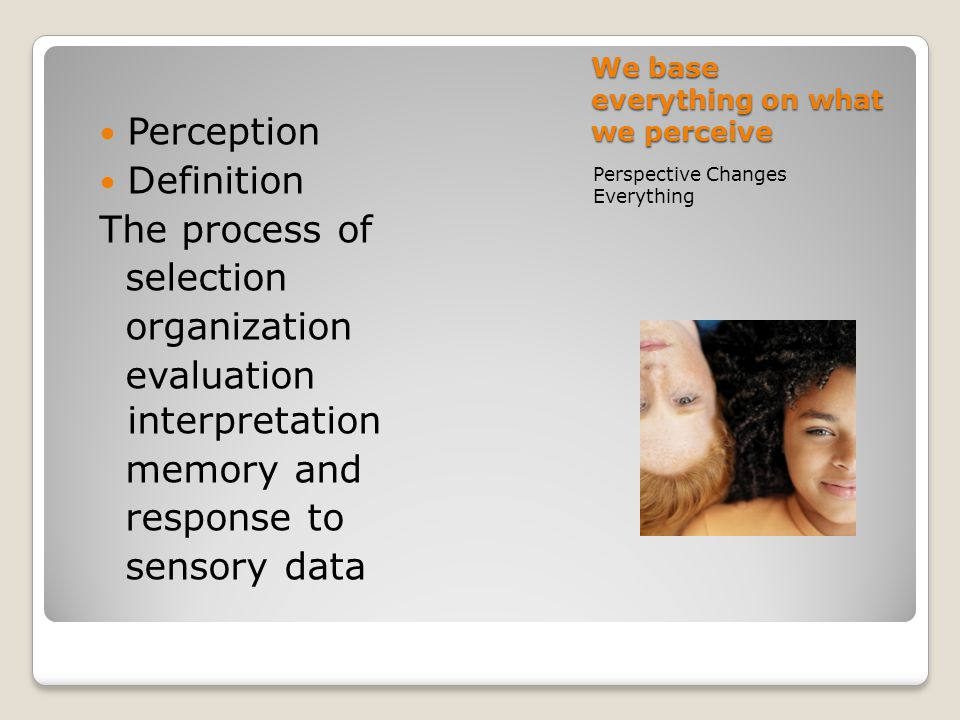 Perception, interpretation and evaluation
The interpretations people make about each other during an interaction are results of simultaneous functioning of various messages: verbal, paralinguistic and nonverbal.
 The information conveyed by these messages are present in a certain context. 
The context and earlier information about the other and all relevant aspects related to the situation influence interpretations.
Contextualization cues
People process a large number of verbal and nonverbal cues, so-called contextualization cues. On the basis of these cues they make interpretations about each others´ intentions and their mutual relationship. interpret the messages.
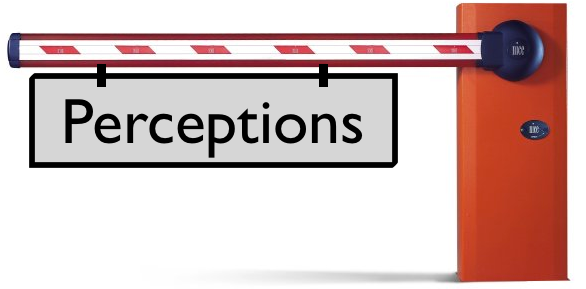 Effective communication depends on how well people perceive each others´ intentions and how they interpret the messages.  The perceptions, i.e., what is perceived and how that is interpreted, are culturally learned. One's own culture provides the measure for which something is evaluated, for instance, as being "beautiful" or "ugly", "polite" or "impolite".

 Important contextualization cues in oral communication are, for instance, intonation, pitch or loudness. These are metamessages that tell how to interpret the verbal message. Decisive is not only WHAT is said but HOW something is said.
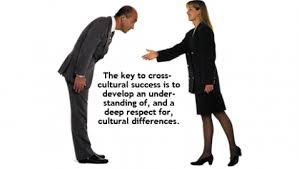